Phenomenology of Neutrino-Dark Matter Interaction in DSNB and AGN
Po-Yan Tseng (NTHU)
Yu-Min Yeh a.k.a. Corn Yeh (NTHU)
June 25-27, 2025
The Future is Whispering
DM-Neutrino Interaction
Neutrino Sources 
  - Diffuse Supernova Neutrino Background (DSNB)
  - Active Galactic Nuclei (AGN)
Neutrino flux detector
  - Super-K and future DUNE/Hyper-K
  - IceCube
2
[Speaker Notes: We first introduce the DM-neutrino interaction and show the different energy dependence of scattering cross section.

Then we talk about two different neutrino sources, the diffuse supernovae neutrino background, which emits neutrinos with energy around MeV scales, and the active galactic nuclei, which emits neutrinos with energy around TeV scales.

And we consider the present Super-Kamiokande and future DUNE/Hyper-Kamiokande experiments to set limits on DM-neutrino interaction.
For AGN we consider the neutrino flux measured at IceCube and set constraint on DM mass and scattering cross section.]
DM-Neutrino Interaction
Dark Matter is yet identified from particle physics, but they can be inferred from the cosmological observations. For example, the galaxy rotation curve,… 




.
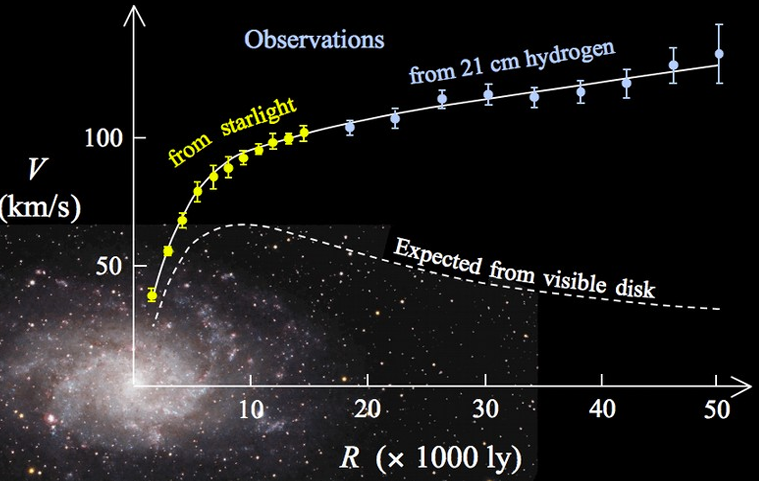 3
[Speaker Notes: Dark Matter is yet identified from particle physics, but they can be inferred from the cosmological observations. For example, the galaxy rotation curve, 

the rotation velocities are expected to decrease away from the galaxy center. But the observation are completely opposite. 

This implies that there may be a lot of non-luminous matter (dark matter) in the outskirts of the galaxy.]
DM-Neutrino Interaction
C.Boehm, P.Fayet: Nucl.Phys.B 683 (2004) 219-263
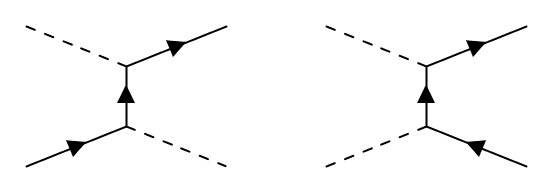 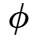 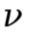 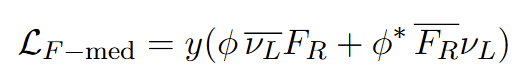 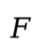 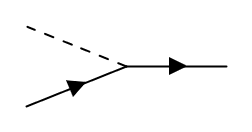 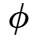 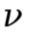 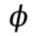 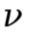 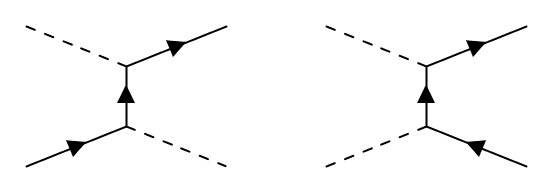 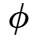 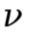 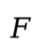 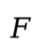 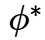 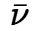 4
[Speaker Notes: Many observations have been proposed to study the imprints of fundamental interaction between DM and Standard Model particles.

In our work we take the dark matter to be a non-self conjugate scalar, and consider the hypothetical interaction where the scalar DM couples to neutrinos through a fermionic mediator F, and y is the coupling constant. 

From the calculation of Boehn and Fayet, in the limit m_F much greater than m_phi and m_phi >= the SM fermion, the non-self conjugate DM is scattered via u-channel. So we can construct the Feynman diagram of nu-phi scattering and the phiphi annihilation from this vertex.]
DM-Neutrino Interaction
The cross section exhibit different dependent on neutrino energy:
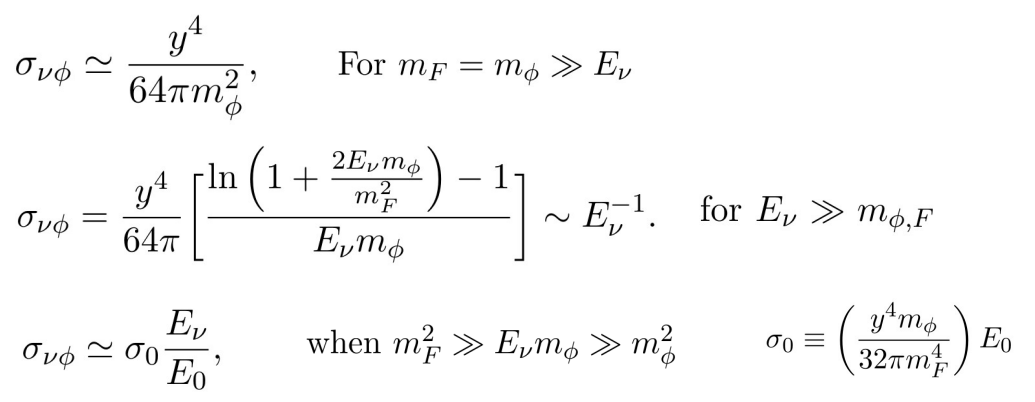 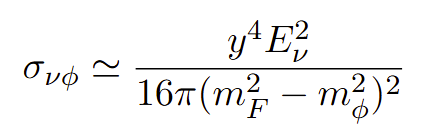 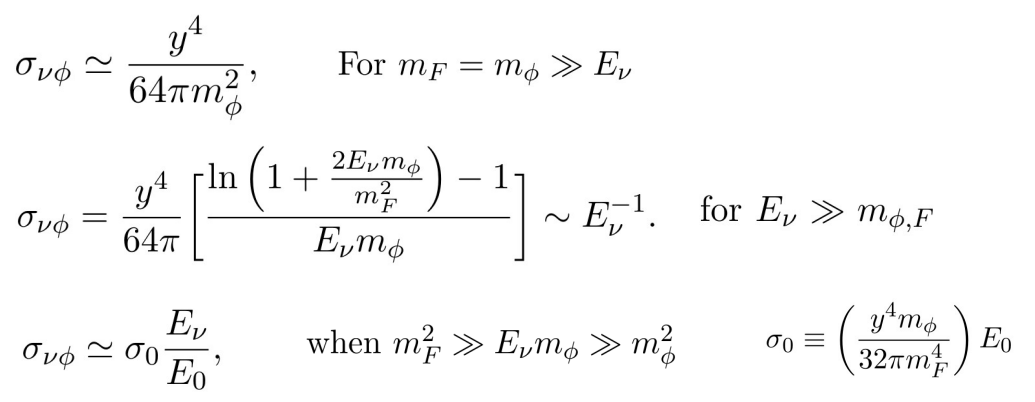 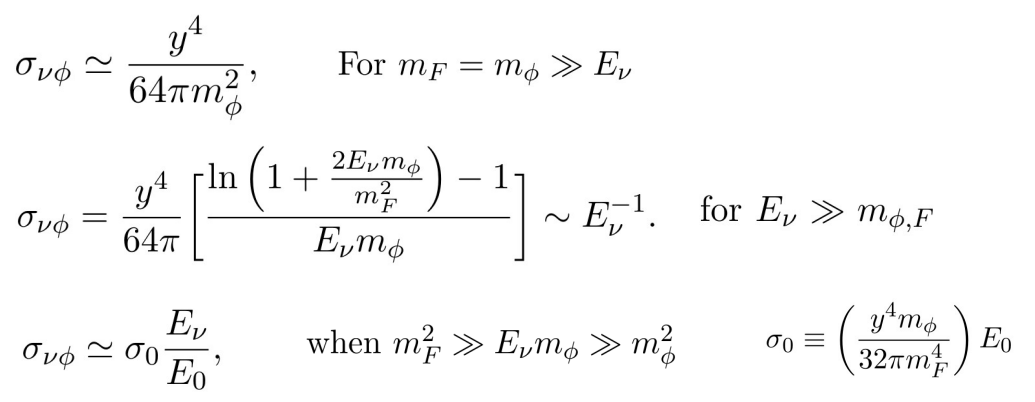 heavy mediator limit
5
[Speaker Notes: Next we calculate the scattering cross section of nu-phi scattering, and the cross section exhibits different dependence on neutrino energy. 

For example, when the neutrino energy is much smaller than the DM mass and mediator mass, the cross section is proportional to Enu square.

But when the neutrino energy is much greater than the m_phi and m_F, the cross section becomes inverse proportional to E_nu. The low energy neutrino flux is more applicable in this limit. 

The third one is the heavy mediator limit, where m_F square much larger than E_nu times m_phi and E_nu is much greater than m_phi.

In this case the cross section is proportional to E_nu, and we factor out E_nu and define the rescale cross section sigma_0.

We adopt this kinematic region to the analysis of AGN.]
DM-Neutrino Interaction
To quantify the flux attenuation from neutrino sources, we calculate the transmittance T , defined as the ratio of the received and the emitted flux
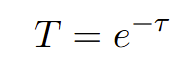 neutrino scattering out of beam direction
down-scattering of high-energy neutrinos
6
[Speaker Notes: Since the neutrinos are scattered by the DM, we expect the neutrino flux might be attenuated. To quantify the flux attenuation from neutrino sources, we calculate the transmittance T , which is defined as the ratio of the received and the emitted flux.  T can be written as the exponential to the power of minus tau

tau is the optical depth and it can be obtained by solving the cascade equation. 
chi is the DM column density along the neutrino path. 
The first term on the right-hand side characterize the neutrino scattering out of the beam direction, and the second term is the down-scattering of neutrino from high incident energy E_nu to low scattered energy E’_nu. 
We use the public code nuFATE to calculate the attenuation of neutrino flux.

nuFATE requires cross section, differential x section, and DM column density as the input parameters, and we include our nu-phi cross section and diff x section into nuFATE.]
Neutrino Sources
7
[Speaker Notes: Next we introduce the neutrino sources we considered.]
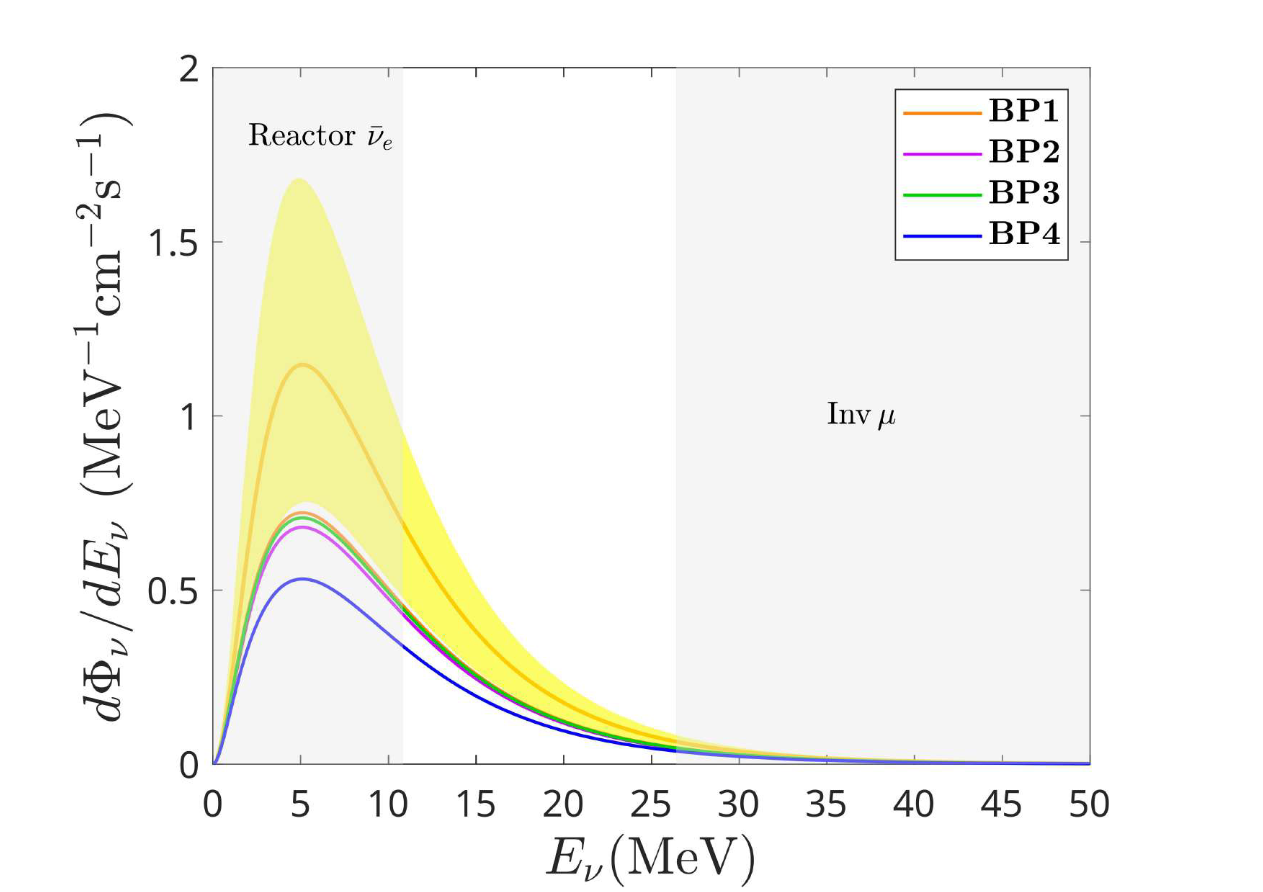 DSNB
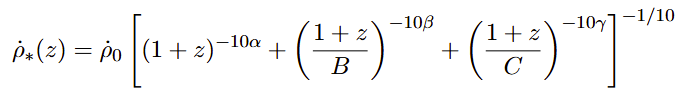 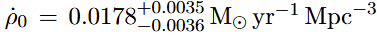 The DSNB is the flux of isotropic neutrino and antineutrino from core-collapse supernovae (CCSN)
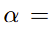 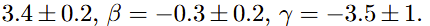 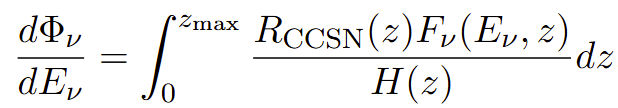 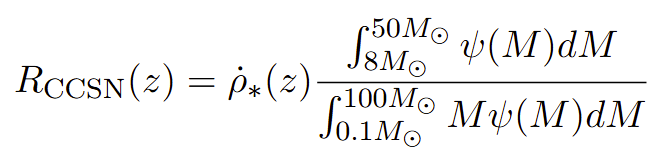 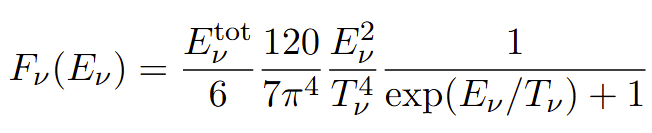 neutrino distribution from supernovae
CCSN rate from cosmic star formation
arxiv: 2412.08537
8
[Speaker Notes: The diffuse supernovae neutrino background is the flux of isotropic neutrino and antineutrino from core-collapse supernovae. 

It neutrino spectrum is a convolution of the redshifted neutrino distribution from supernovae with the rate of core-collapse supernovae from SFRH. 

This is the electron neutrino flux with T_nu=6.6 MeV. The yellow band is the uncertainty of DSNB flux, and it arise from the uncertainty of analytic fitting of SF parameter. The yellow curve is the flux from the fiducial fitting parameter.

The neutrino energy between 12-26 MeV is not overwhelm by the background reactor antielectron neutrino and the neutrinos from inverse muon decay, and the DSNB flux in this range is expected to be detectable.]
DSNB
We include our hypothetical DM-neutrino interaction by inserting the transmittance into neutrino flux.
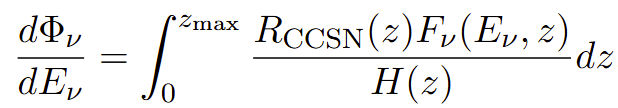 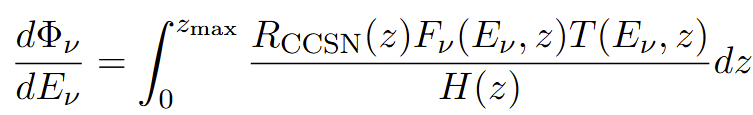 9
[Speaker Notes: We include our hypothetical DM-neutrino interaction by inserting the transmittance into the convolution of F_nu and rate of CCSN.  For DSNB we use the extragalactic averaged DM density to calculate DM column density.]
DSNB
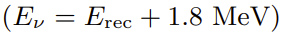 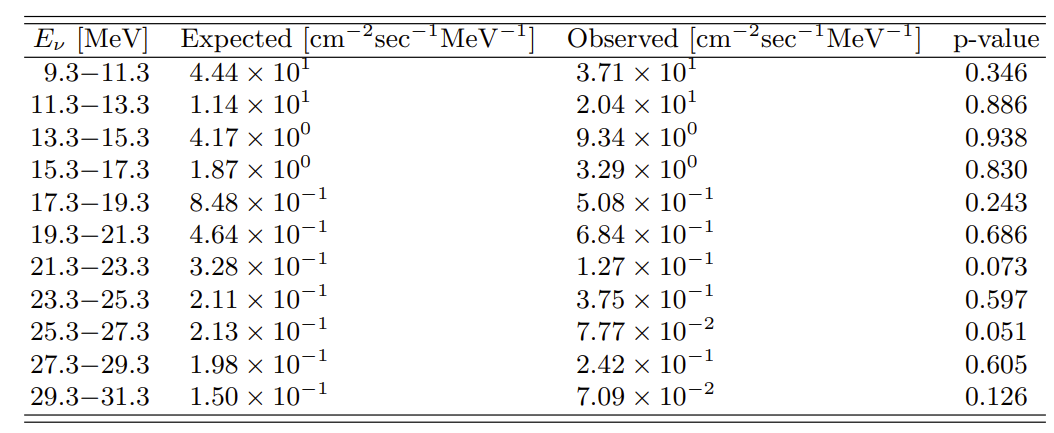 Super-Kamiokande Collaboration: arXiv:2109.11174
10
DSNB
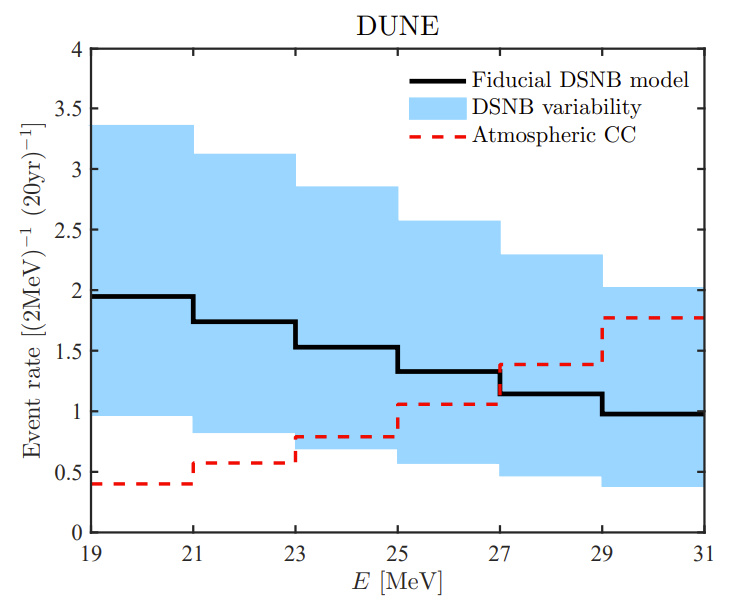 arxiv:1804.03157
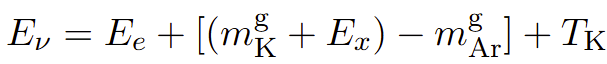 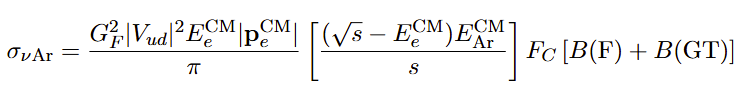 11
[Speaker Notes: And the other is the DUNE experiment.
The DUNE experiment is based on the charged current interaction of liquid argon and low energy electron neutrino. 

The neutrino is absorbed by argon and creates an electron and a potassium in excited state, and the neutrino energy can be calculated from the energy conservation, where E_x is the excitation energy, and m^g represent the ground state mass. T_K is the recoil energy of K and is neglected for low energy neutrino.  And we also calculate the neutrino argon cross section explicitly.

For the background of the DUNE experiments, we consider the charged current interaction of atmospheric neutrinos, which is given by the red histogram in this plot]
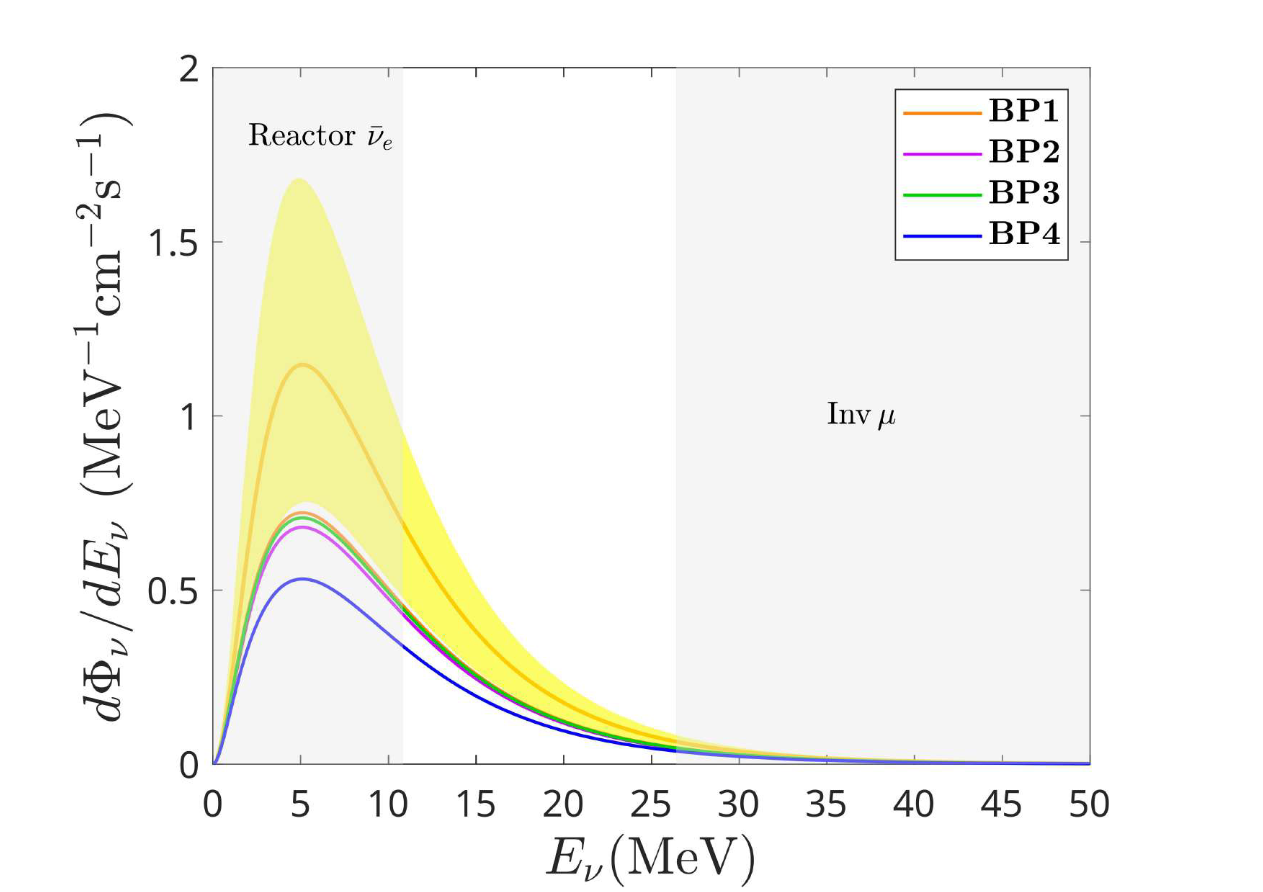 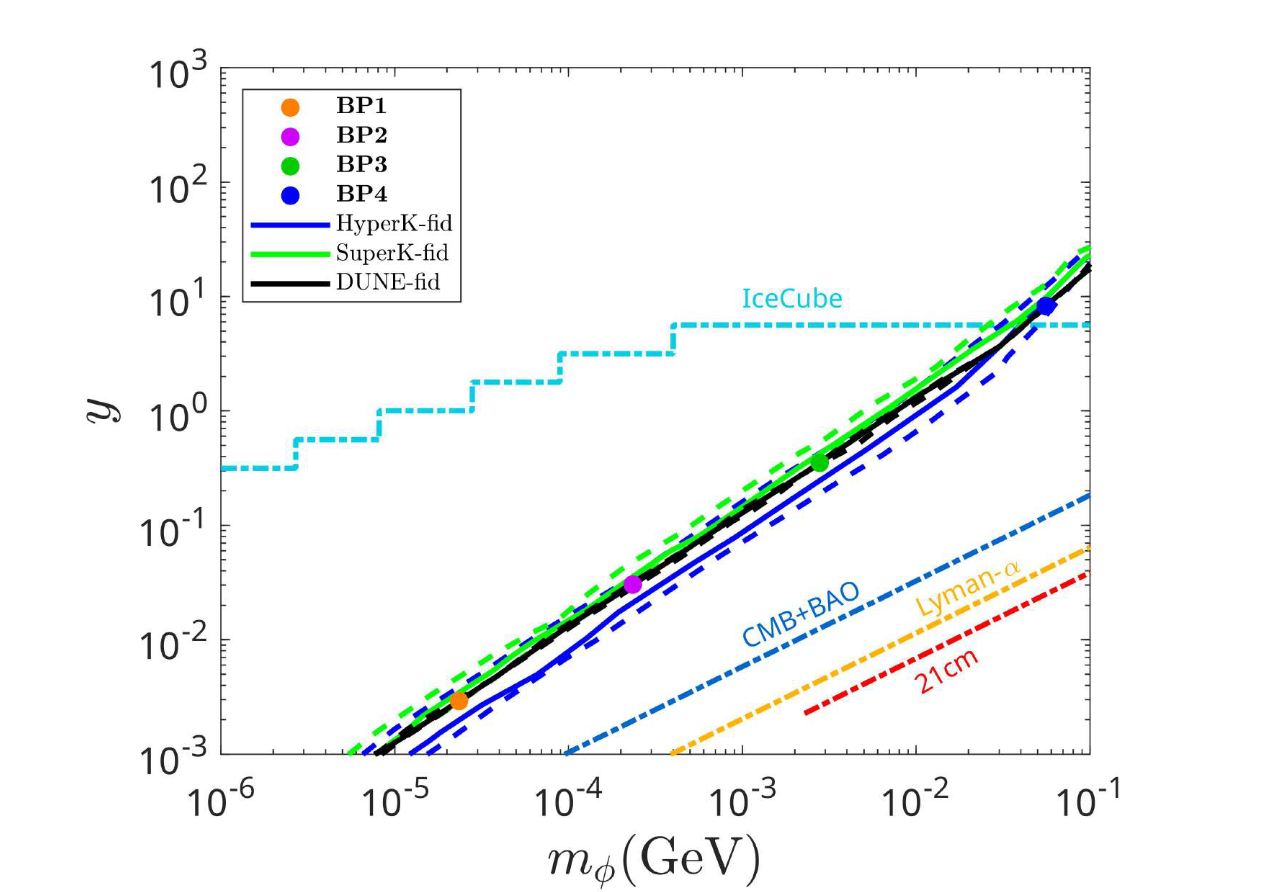 DSNB
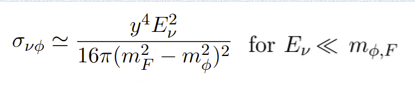 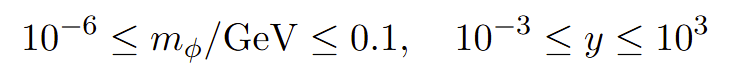 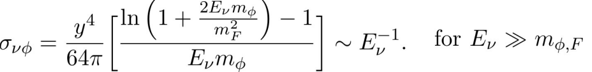 400kton-yrs for DUNE
359kton-yrs for Super-K
3.8Mton-yrs for Hyper-K
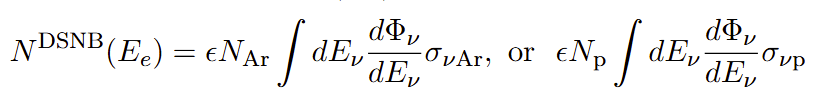 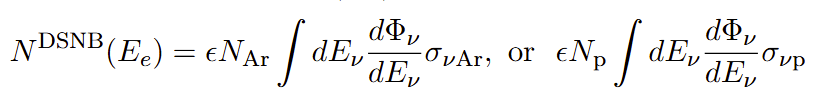 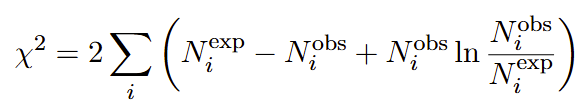 arxiv: 2412.08537
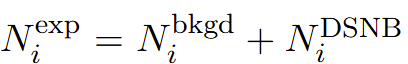 arxiv: 2412.08537
12
[Speaker Notes: We calculate the event number from DUNE and Super/Hyper-K using the attenuated DSNB flux and the cross section of neutrino argon interaction and the inverse beta decay. 

We assume 400kton-yrs exposure for DUNE, and the exposure of Super-K is given by 359kton-yrs, and the Hyper-K exposure is anticipated to achieve 8.4 times more than Super-K, which is around 3.8Mton-yrs. 

Combining the background events, the observed events, and the DSNB events, we can calculate the deviation of the expected event number and the observed event number by the Poisson likelihood, where the expected event number is the sum of the background and DSNB event number. 

By varying the DM mass and coupling constant y, we calculate the two sigma sensitivity of DSNB. In this figure we set the ratio of m_F and m_phi to be 1.1. The black, green, blue lines represents the limits of DUNE, Super-K, and Hyper-K, respectively

Since DSNB emits neutrino with few MeV energy, the cross section exihibits two different dependence on mphi and mF. In both cases the cross section is inversely proportional to the DM mass and mediator mass.
So the coupling  must increase as mphi get larger. The dashed lines indicates the uncertainty of the SFR parameters. 

We select four benchmark points on the DUNE sensitivity, and their attenuated flux can be distinguished from the unattenuated DSNB flux and produce the detectable suppression signal in the open energy region.]
AGN
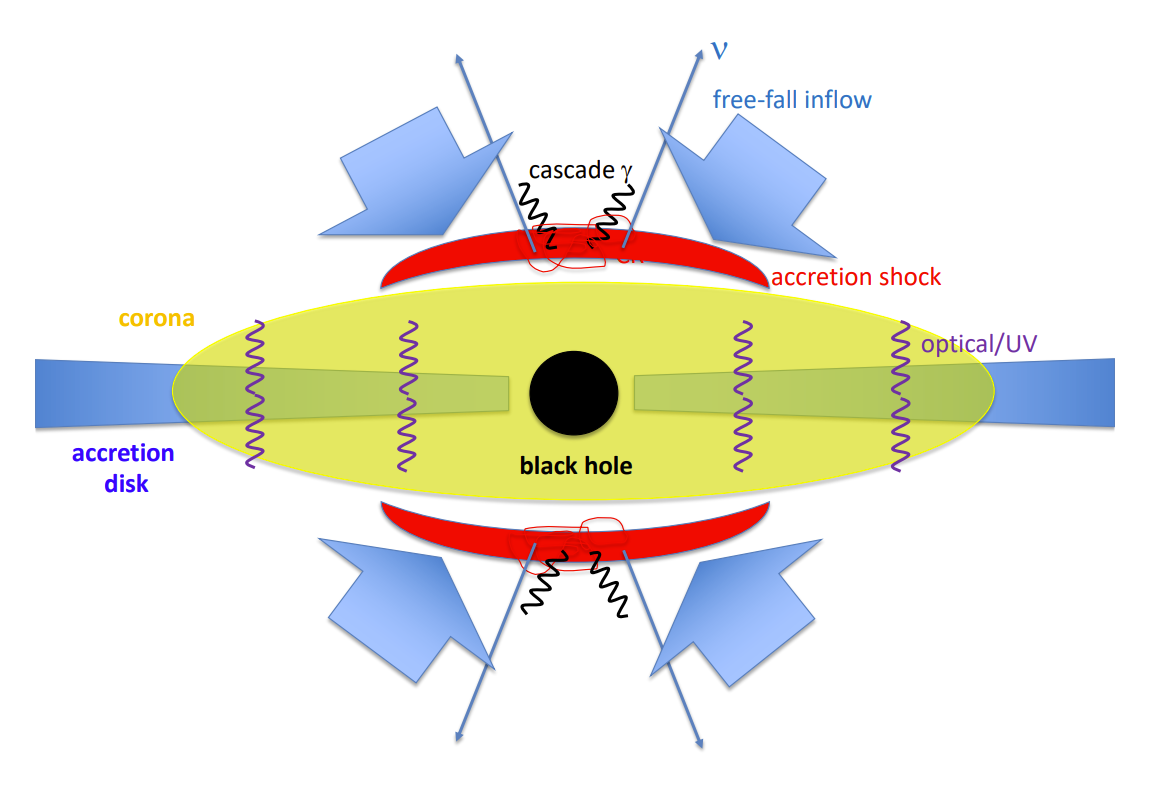 arxiv:2202.03381
13
AGN
NGC: 1.5 – 15 TeV
TXS: 40 – 4000 TeV
IceCube Collaboration arxiv: 2211.09972
14
[Speaker Notes: In our work we consider two different AGNs, the NGC 1068 and TXS 0506+056.

The icecube collaboration have detected the high energy neutrino flux from the NGC 1068 and TXS 0506+056. For NGC, it produces neutrinos with energy 1.5 to 15 TeV, and TXS produces neutrinos with energy 40 to 4000 TeV.]
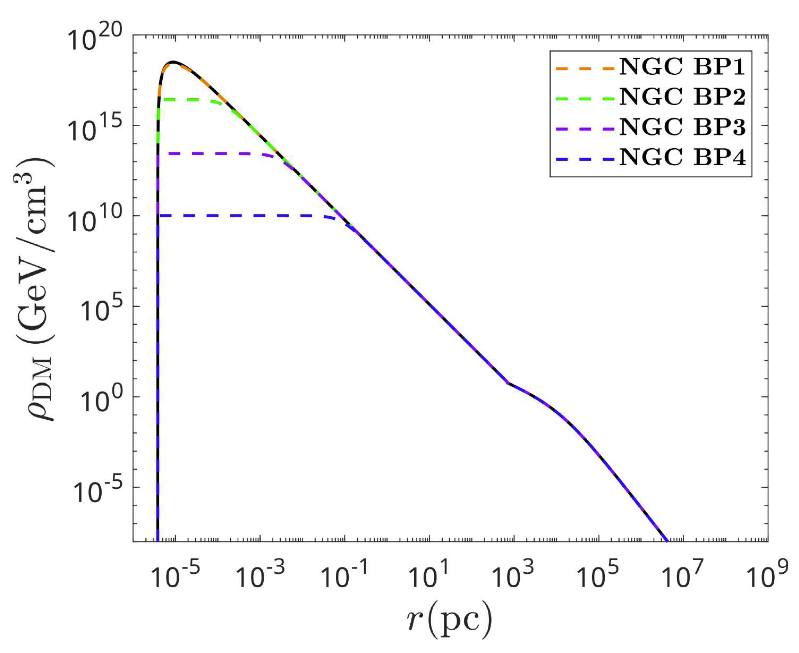 AGN
To constraint the DM-neutrino scattering, we consider the DM density profile around the SMBH to be the spike-form, and include the DM self annihilation.
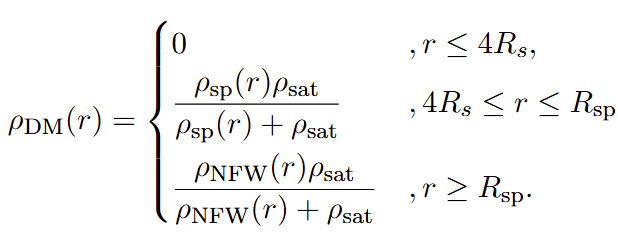 size of the spike
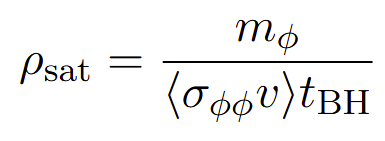 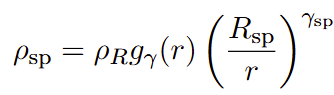 15
[Speaker Notes: To constraint the DM-neutrino scattering, we consider the DM density profile around the SMBH to be the spike-form, 
and include the DM self annihilation. 

This is the density of DM around the SMBH.  rho_sp is the spike density, and R_sp is the size of the spike. rho_sat  comes from the DM annihilation, which is inverse proportional to annihilation cross section.

This is the density profile of NGC 1068. The black solid line is the density without DM annihilation. In this case the annihilation cross section is negligible, and the rho_sat becomes infinity, and rho_DM=rho_sp.

The spike of the DM density is removed by the DM annihilation when the annihilation cross section gets larger. The inner radius is taken to be 4 times of Schwarzschild radius and outside the spike radius, we take the usual NFW profile.]
AGN
For AGNs emitting high-energy neutrinos, we adopt the kinematic region such that the cross section is proportional to neutrino energy:
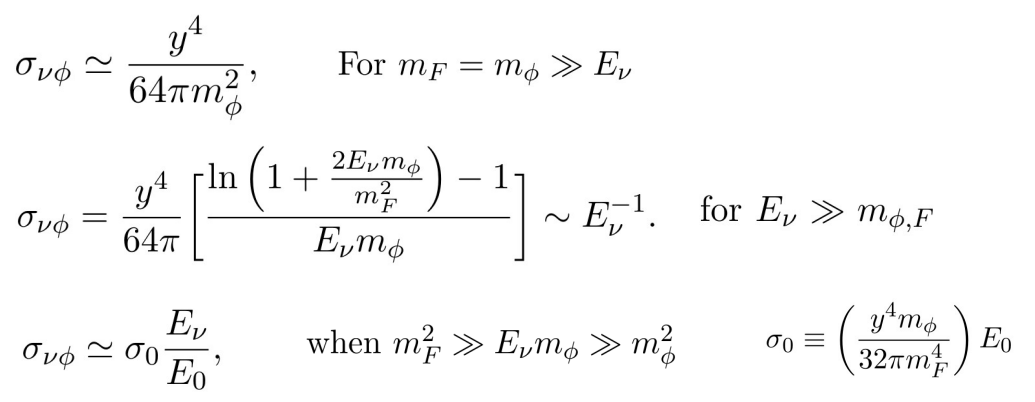 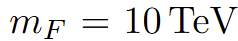 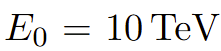 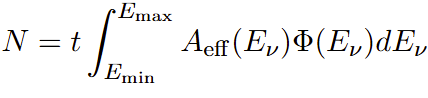 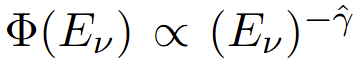 16
[Speaker Notes: For AGNs emitting high-energy neutrinos, we adopt the kinematic region such that the cross section is proportional to neutrino energy.  Here we take both m_F and the rescale energy to be 10 TeV. 

The event number from AGN is given by the integral of effective area from the IceCube detector times the power law spectrum of neutrino, where the best fitting power of NGC is 3.2 and TXS is 2.]
1.4Gpc
AGN
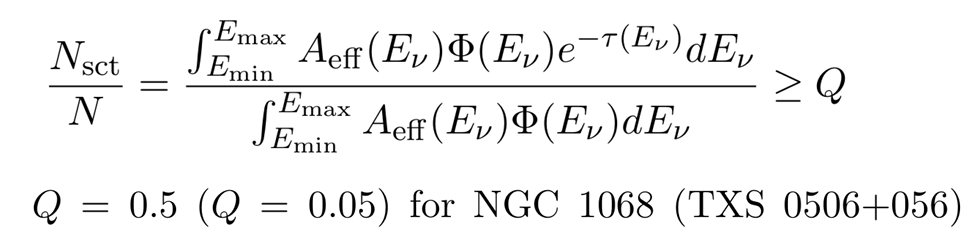 2 events for TXS. 90% C. L. limit requires at least 0.1 events. So we set Q=0.05.
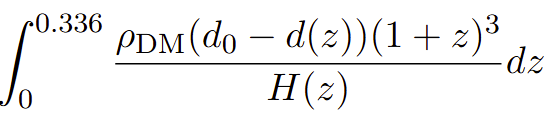 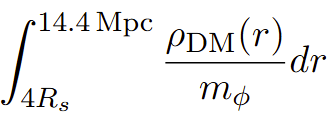 17
AGN
without  DM annihilation
18
AGN
NGC 1068
TXS 0506+056
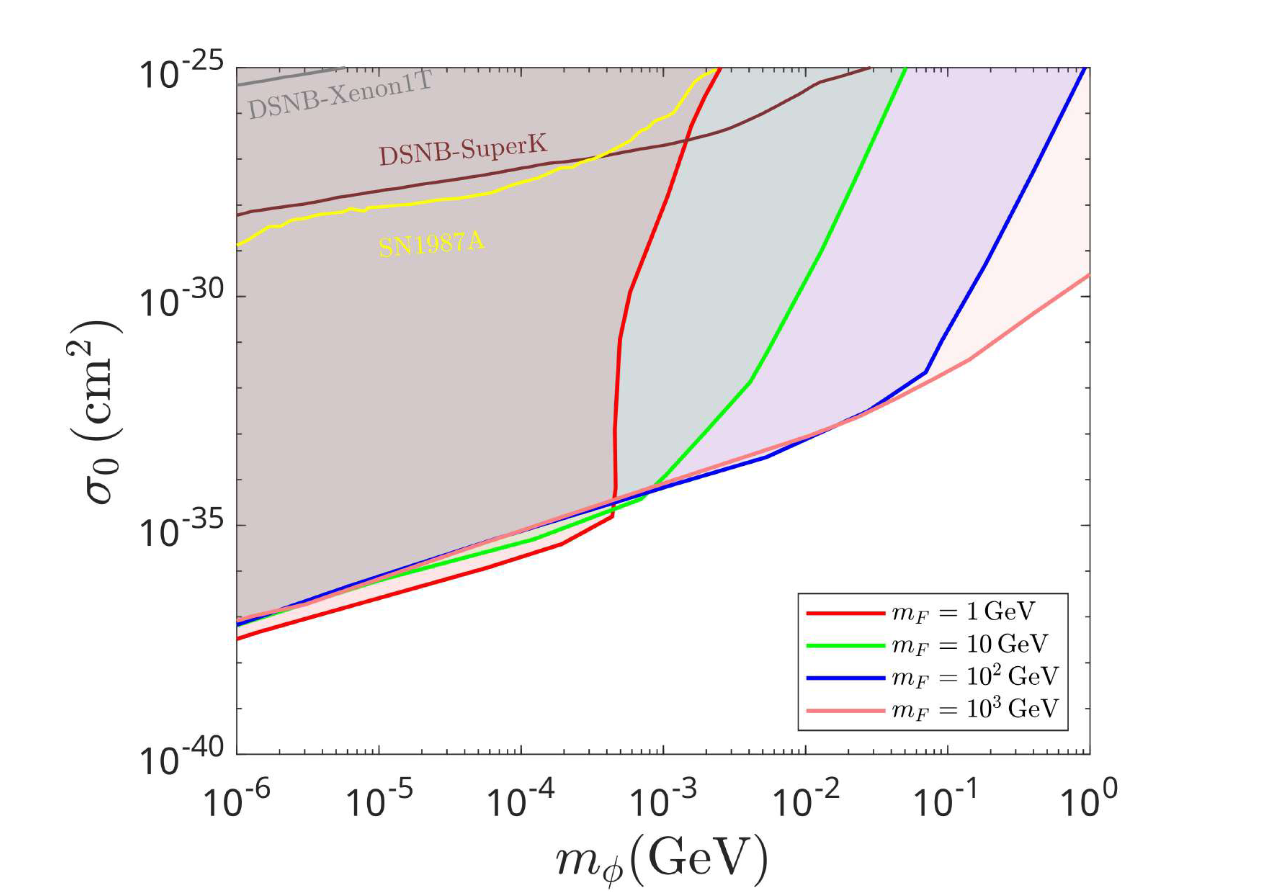 19
[Speaker Notes: For comparison, we calculate the constraint without assuming heavy mediator limit and we set m_F to go from 1 to 1000 GeV.

We see that when m_F gets lighter, the constraints on sigma_0 becomes weaker, 
because the dependence on energy of scattering cross section changes from E_nu to inverse of E_nu. So for TXS, it emits neutrino with higher energy, the cross section grows faster when m_F becomes smaller.]
Summary
20
[Speaker Notes: We consider an interaction between scalar DM and neutrino mediated by a fermionic particle.]
END